J’aime parler le français!
3ième congrès européen - Athènes (4 septembre – 8 septembre 2019)
(Chanter Karo-oké : Karolien Voets)
Le Congrès : français, passion pour demain!
Entre le 4 et le 8 septembre, le grand congrès européen pour les professeurs de français a eu lieu. Pour beaucoup d’élèves probablement le cauchemar, mais le paradis pour les professeurs. On s’est amusé en faisant un recueil de témoignages de professeurs des quatre coins du monde! Ainsi les professeurs de FLE deviennent eux-mêmes du matériel pédagogique! Regardez, apprenez et amusez-vous!
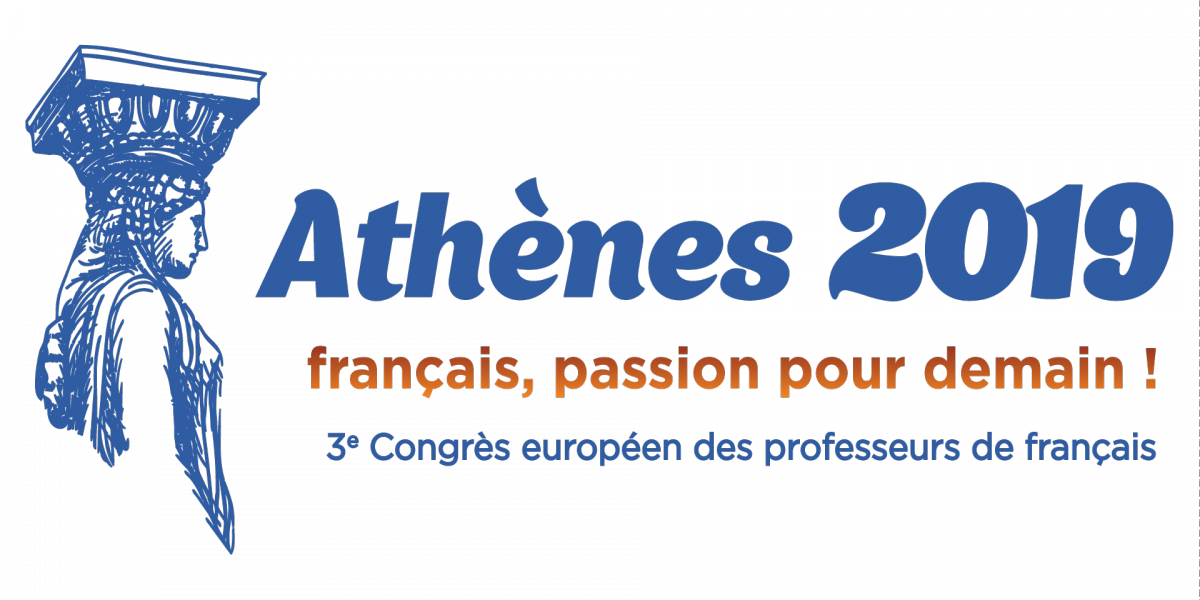 Avant l’écoute
EO : D’où viennent ces personnes selon vous? Discutez en groupes de quatre. Cherchez d’abord le continent et essayez après de deviner le pays concret.
Quelqu’un qui habite en Espagne, est(un) Espagnol.

Il parle espagnol.

La paella est un plat espagnol.
Avant l’écoute (1)
Avant l’écoute (2)
Avant l’écoute (3)
Avant l’écoute (4)
Avant l’écoute (5)
Avant l’écoute (6)
Avant l’écoute (7)
Avant l’écoute
EO : D’où viennent ces personnes selon vous? Discutez en groupes de quatre. Cherchez d’abord le continent et essayez après de deviner le pays concret. 

EO : Mise en commun des idées au tableau. Faites des phrases complètes en utilisant la phrase suivante : « Cette personne habite en/au/aux ... ». Décrivez pourquoi vous avez cette idée.
Visionnement de la vidéo
Youtube : J’aime parler le français

https://www.youtube.com/watch?v=TfssMWR8x88
Après l’écoute : solutions (1)
Ekaterina habite en Russie (en Europe)
Après l’écoute : solutions (2)
Odetta habite en Pologne
Après l’écoute : solutions (3)
Jana habite en Slovaquie
Après l’écoute : solutions (4)
Marie-Christina habite en République dominicaine
Après l’écoute : solutions (5)
Dzair habite en Algérie (en Afrique)
Après l’écoute : solutions (6)
Mosho habite au Vietnam (en Asie)
Après l’écoute : solutions (7)
Nicolas habite en Belgique (à Chimay)
Pendant la deuxième écoute : Bingo
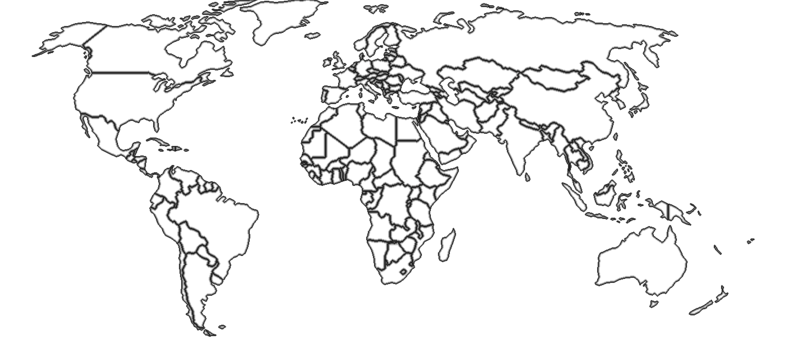 Pendant la deuxième écoute : Bingo
Mettez-vous en groupes de quatre. Chaque groupe recevra une carte aveugle et quelques photos. 

Indiquez sur la carte aveugle où vos personnes habitent. Notez à chaque fois la bonne préposition. Le groupe qui a le plus vite rempli sa fiche, gagnera! Attention: toutes les réponses doivent être correctes!
La deuxième écoute
https://www.youtube.com/watch?v=TfssMWR8x88
Après l’écoute : mise en commun
1. Ekaterina habite ... Russie (... Europe). Elle vient ... Russie. Elle est Russe.
2. Elise habite ... Danemark. Elle vient ... Danemark. Elle est Danoise.
3. Maria habite ... Pérou. (... Amérique du Sud). Elle vient ... Pérou. Elle est Péruvienne.
4. Nicolas habite ... Belgique. Il vient de ... Belgique. Il est Belge. 
5. Odetta habite ... Pologne. Elle vient ... Pologne. Elle est Polonaise.
6. Marie-Christina habite ... République Dominicaine. Elle vient ... République
 Dominicaine. Elle est Dominicaine. (.... Antilles)
7. Tom habite ... Angleterre. Il vient ... Angleterre. Il est Anglais.
8 Dzair habite ... Algérie (... Afrique). Elle vient ... Algérie. Elle est Algérienne.
9.Mosho habite ... Vietnam (... Asie). Elle vient ... Vietnam. Elle est Vietnamienne.
10 Marina habite ... Grèce. Elle vient ... Grèce. Elle est Grecque.
Après l’écoute : mise en commun
11. Mathilda habite ... Liban. Elle vient ... Liban. Elle est Libanaise. 
12. Baisan habite ... Turquie. Elle vient ... Turquie. Elle est Turque.
13. Jana habite ... Slovaquie. Elle vient ... Slovaquie. Elle est Slovaque.
14. Jullian habite ... Argentine. Il vient ... Argentine. Il est Argentin.
15. Marielle habite ... Québec (... Amérique du Nord). Elle vient ... Québec. Elle est Québécoise.
16. Arnaldo habite ... Brésil. Il vient ... Brésil. Il est Brésilien.
15. Miranda habite ... Italie. Elle vient ... Italie. Elle est Italienne.
18. Karo habite ... Belgique. Elle est Belge. 
Karo habite ... Flandre et est Flamande. Nicolas habite ... Wallonie et est Wallon.
Kahoot
https://play.kahoot.it/v2/intro?quizId=099d9de9-11f3-4e1b-92c6-a68600904202
Après l’écoute : quiz
Restez en groupes de quatre et essayez de répondre aux questions suivantes. Notez vos réponses et donnez-les après au groupe à coté de vous. 
Après toutes les questions, on regardera une dernière fois pour vérifier les réponses.
Après l’écoute : quiz
1. Qu’est-ce qu’Ekaterina a raconté par rapport aux touristes en Russie?

2. Quel est l’anecdote que Nicolas raconte par rapport au nom de son village?

3. Marielle n’est pas originaire de Québec, mais de ... 

4. Quelles langues parle-t-on au Canada?

5. Mathilda est Libanaise et travaille comme ...?
Après l’écoute : quiz
6. Pourquoi est-ce qu’Elise du Danemark parle des Latinos?

7.  Miranda d’Italie dit que sa ville est bien située, entre ... et .....

8. Julian d’Argentine a un message moins positif pour le réalisateur. Lequel?

9. Quelle langue est-ce qu’on parle au Brésil?

10. Quelle langue est-ce qu’on parle en République dominicaine?
Troisième écoute
https://www.youtube.com/watch?v=TfssMWR8x88
Après l’écoute : quiz
1. Qu’est-ce qu’Ekaterina a raconté par rapport aux touristes en Russie?
Ce sont surtout les touristes retraités qui visitent la Russie.
2. Quel est l’anecdote que Nicolas raconte par rapport à son village?
Partout on connaît Chimay comme la marque de bière.
3. Marielle n’est pas originaire de Québec, mais de ...
Marielle est Arcadienne. Elle vient donc d’Arcadie en Grèce.
4. Quelles langues parle-t-on au Canada?
Au Canada on parle surtout l’anglais, mais le Québec est une province francophone.
5. Mathilda est Libanaise et travaille comme ...?
Mathilda travaille comme éditrice chez Samir Editeurs. Elle produit des manuels.
Après l’écoute : quiz
6. Pourquoi est-ce qu’Elise du Danemark parle des Latinos?
Elle dit que les Danois ne sont pas froids, mais accueillants. On les appelle les Latinos de la Scandinavie.
7.  Miranda d’Italie dit que sa ville est bien située, entre ... et .....
Elle habite entre la mer et la montagne.
8. Julian d’Argentine a un message moins positif pour le réalisateur. Lequel?
« Casse-toi avec ton téléphone ». Il n’aime pas être filmé.
9. Quelle langue est-ce qu’on parle au Brésil?
On y parle le portugais.
10. Quelle langue est-ce qu’on parle en République dominicaine?
On y parle l’espagnol.
L’union européenne : donnez le pays et l’habitant
Berlin			Helsinki		Paris
Vienne			Athènes		Budapest
Bruxelles			Dublin		Rome
Sofia				Riga			Vilnius
Zagreb			Luxembourg	Amsterdam
Copenhague		Varsovie		Lisbonne
Madrid			Prague		Bucarest
Tallinn			Londres		Stockholm
Union européenne : solutions
Berlin : 	l’Allemagne  		un Allemand
Vienne : 	l’Autriche 		un Autrichien
Bruxelles : 	la Belgique 		un Belge
Sofie:		la Bulgarie		un Bulgare
Zagreb:	la Croatie		un Croate
Copenhague	le Danemark		un Danois
Madrid:	l’Espagne		un Espagnol
Tallinn:	l’Estonie			un Estonien
Helsinki:	la Finlande		un Finlandais
Paris : 		la France		un Français
Athènes:	la Grèce		un Grec, une Grèque
Budapest:	la Hongrie		un Hongrois
Dublin:	l’Irlande			un Irlandais
Rome : 	l’Italie			un Italien
Riga:		la Lettonie		un Letton
Vilnius:		la Lituanie		un Lituanien
Amsterdam:	les Pays-Bas		un Néerlandais
Varsovie :	la Pologne		un Polonais
Lisbonne:	le Portugal		un Portugais
Prague:	la République tchèque	un Tchèque
Bucarest:	la Roumanie		un Roumain
Londres:	le Royaume-Uni		un Anglais, un Brittannique
Stockholm:	la Suède		un Suèdois